Biliary & Pancreas Symposium 1: 
Updates in Best Practices of Laparoscopic Cholecystectomy
Strategies to Attenuate Postcholecystectomy Syndrome (PCS)
: the Role of Medication
In Woong Han, M.D.
Departments of Surgery, 
Dongguk University College of Medicine
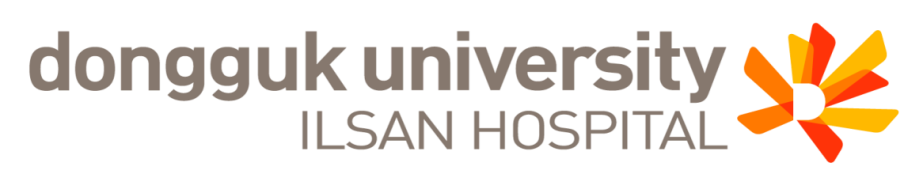 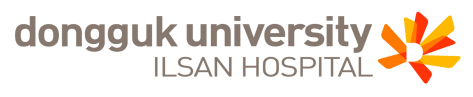 Mail from outlander who has been troubled with PCS
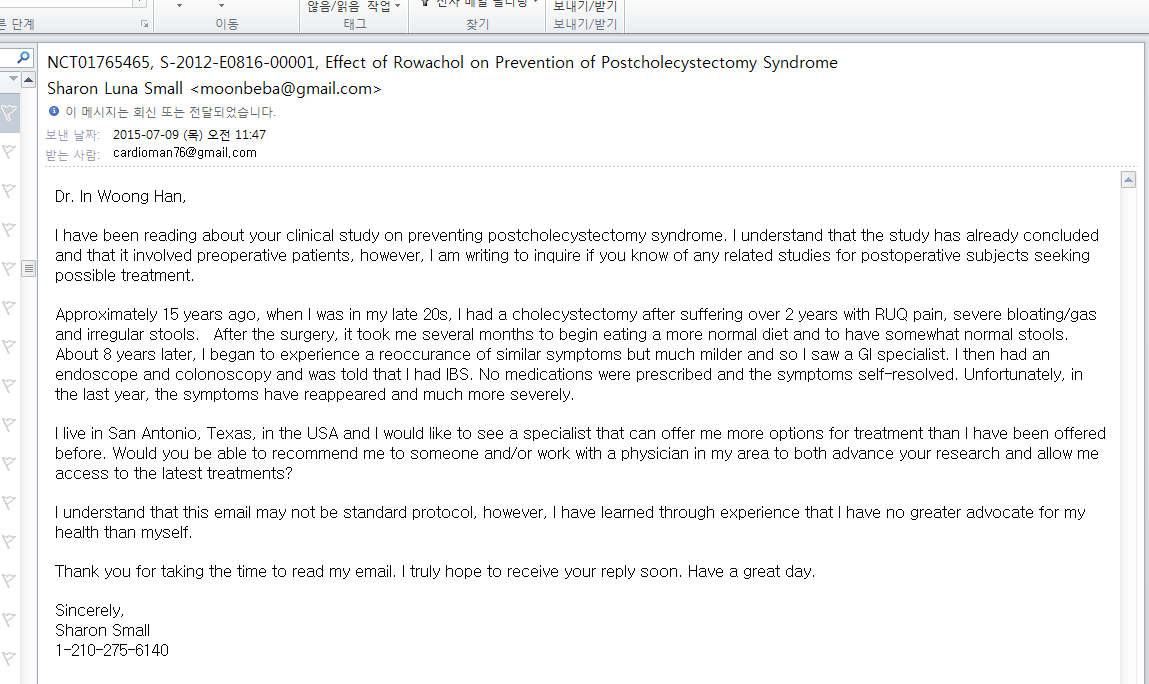 Approximately 15 years ago, when I was in my late 20s, I had a cholecystectomy after suffering over 2 years with RUQ pain, severe bloating/ gas and irregular stools.
the symptoms have reappeared and much more severely
I live in San Antonio, Texas, in the USA
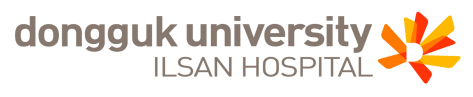 Postcholecystectomy Syndrome (PCS)
Definition : No consensus for definition of PCS
heterogeneous group of  diseases
usually manifested by abdominal symptoms following GB removal
Although used widely in the medical literature, but inaccurate
Encompasses a large number of biliary and non-biliary disorders

Onset:  within a few weeks -months to years later after surgery 

Symptoms: nonspecific and vary with the underlying etiology
most often include RUQ or epigastric pain after meals
Jaundice
dyspeptic symptoms
Constipation
Diarrhea
Filip M et al, J Gastrointestin Liver Dis. 2009
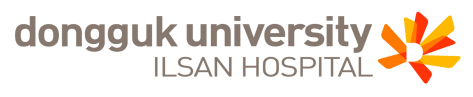 Diagnostic W/U for PCS
Causes of Postcholecystectomy Syndrome
Quallich LG et al, Gastrointest Endosc , 2002; Cheon YK et al, Gastrointest Endosc , 2009;
Topazian M et al, Am J Gastroenterol , 2005; Walsh RM et al, Surg Endosc , 2002
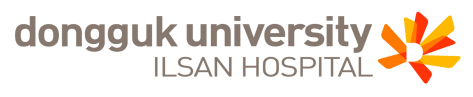 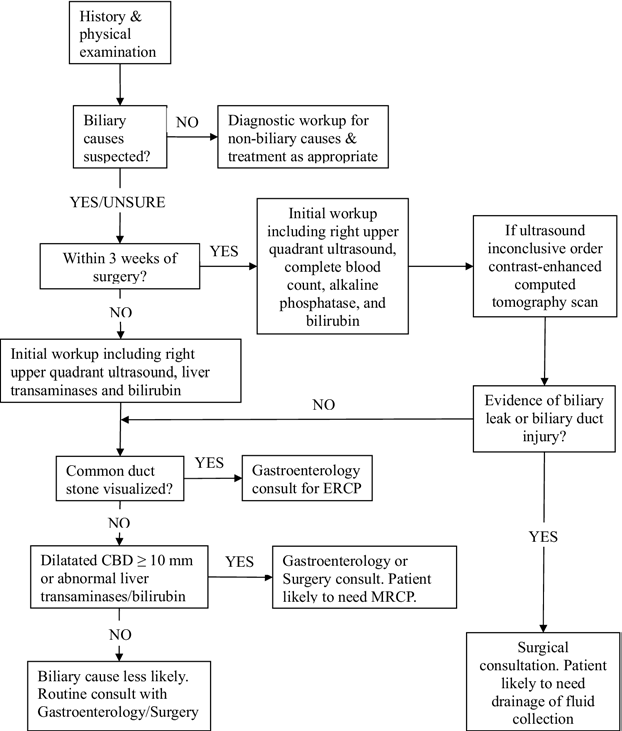 Diagnostic W/U for PCS
JM. Schofer et al, J Emerg Med. 2010
Fig 1. W/U for biliary causes of PCS
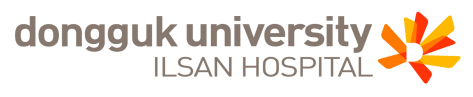 Bile leak
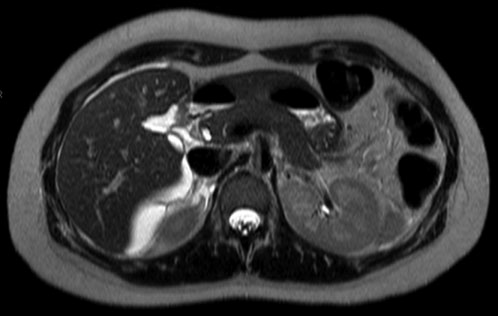 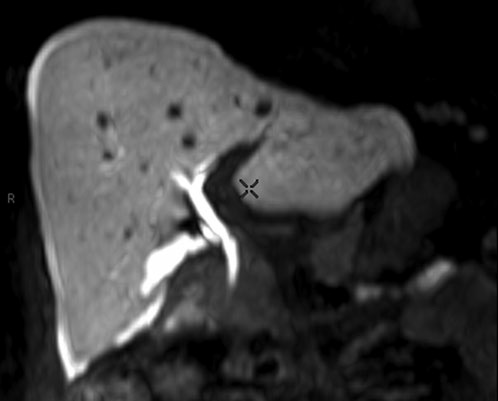 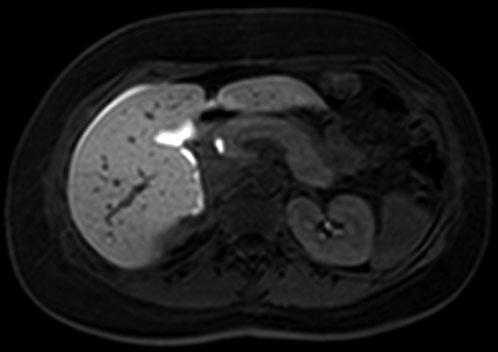 Figure 1. A 31-year-old female patient presenting with right upper abdominal pain 1 week after laparoscopic cholecystectomy. MR demonstrating the presence of a bile leak
R Giroetti et al, The British Journal of Radiology, 2010
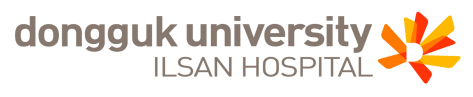 Choledocholithiasis
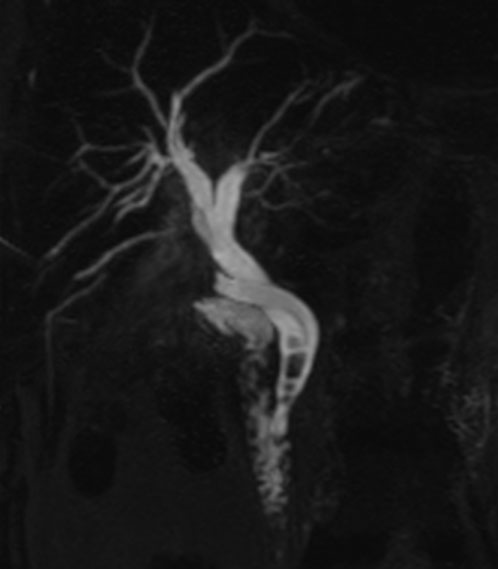 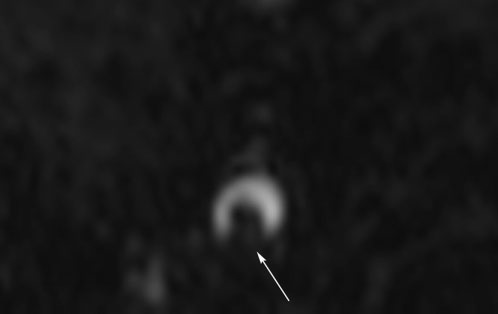 Figure 2. A 60-year-old female patient presenting with colic pain in the abdominal right upper quadrant 3 weeks after
laparoscopic cholecystectomy
R Giroetti et al, The British Journal of Radiology, 2010
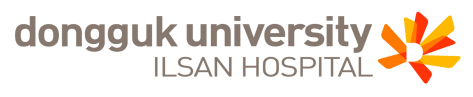 Retained CBD stoneMedical treatment
Ursodeoxycholic acid (UDCA; Ursa): 
hydrophilic dihydroxy bile acid 
could dissolve gallstones
A terpene preparation (Rowachol): 
enhance the solubility of cholesterol, calcium carbonate, calcium phosphate
it a potent choleretic agent
JM Han et al, Am J Gastroenterol 2009
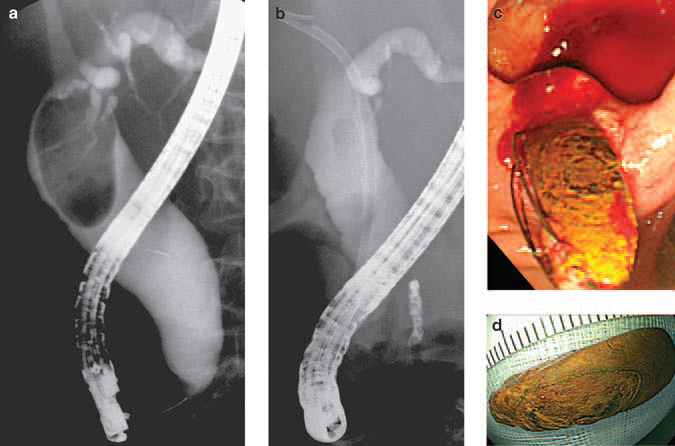 Table 1 . Changes in CBD stone size and CBD diameter 
 after biliary stent placement and medication with  
 UDCA and a terpene preparation in elderly patients
Fig. 1. 10-F plastic stent with UDCA and a terpene preparation for 6 months, cholangiogram showed a significant decrease in the size of the stone
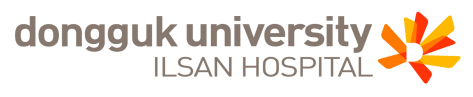 Surgical Clip
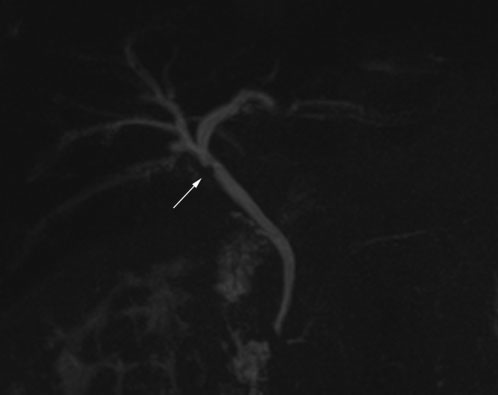 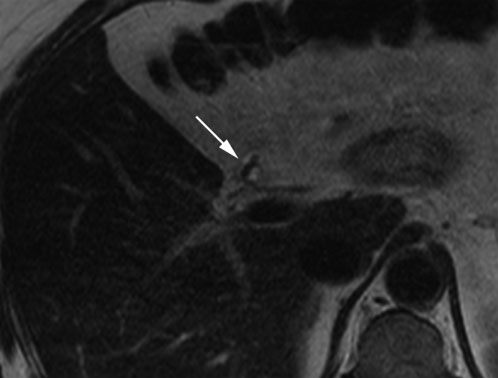 Figure 5. A 52-year-old male patient who underwent laparoscopic cholecystectomy 5 years previously. cholangitis caused by a surgical clip inadvertently positioned at the common bile duct just below the hepatic confluence
R Giroetti et al, The British Journal of Radiology, 2010
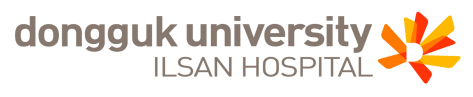 Sphincter of Oddi Dysfunction (SOD)
R Giroetti et al, The British Journal of Radiology, 2010
SOM, sphincter of Oddi manometry; CBD, common bile duct; ERCP, endoscopic retrograde cholangiopancreatography.
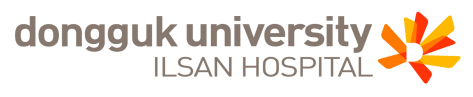 Sphincter of Oddi Dysfunction (SOD)
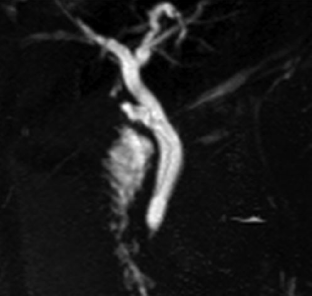 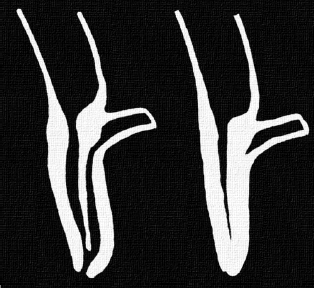 Figure 11. A case of recurrent biliary-like pain in a 39-year-old male patient who underwent laparoscopic cholecystectomy 5 years previously. irregular contraction of the sphincter, causing a small amount of bile to remain in the lumen.
R Giroetti et al, The British Journal of Radiology, 2010
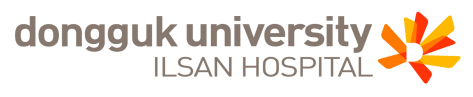 Sphincter of Oddi Dysfunction (SOD)Medical treatment
Cheon et al, Gastrointest Endosc 2009
Vardenafil: a PDE-5 inhibitor
inhibited sphincter of Oddi motility in patients with suspected SOD 
reduced basal sphincter pressure
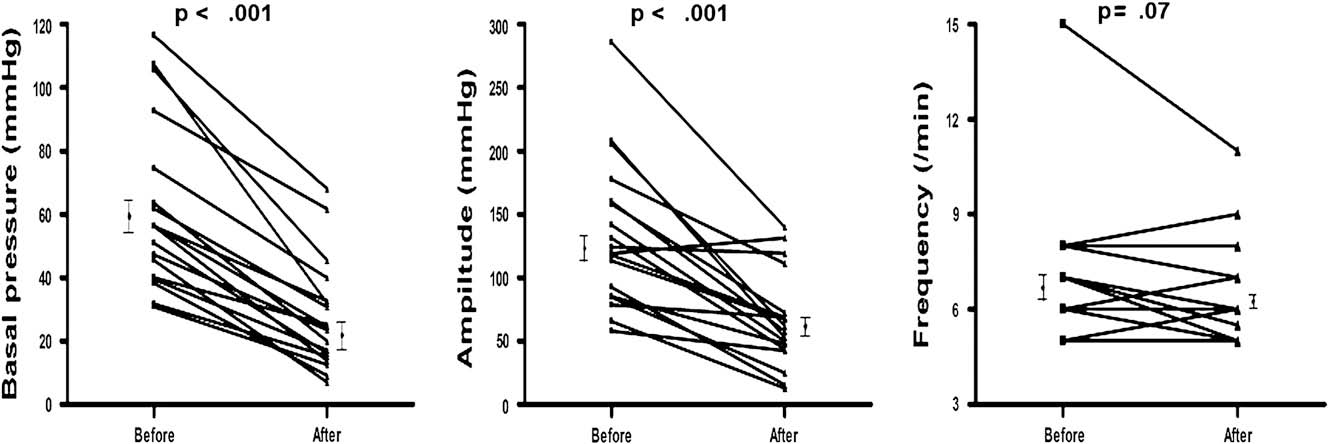 Figure 1. Individual values of basal pressure, amplitude, and frequency of the SO in patients with suspected SOD (n = 20) before and 20 minutes after administration of 10 mg vardenafil
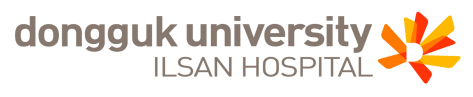 Symptomatic Evaluation
RUQ or Epigastric pain: Key feature
Other symptom? 
Fatigue
Nausea/vomiting
Dyspnea
Insomnia
Appetite loss 
Constipation
Diarrhea
Financial problems
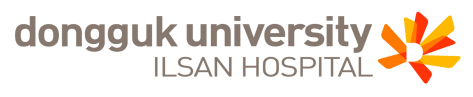 Postcholecystectomy symptomssystematic review
M.P. Lamberts et al, Surg Endosc. 2013
38 studies who underwent 
      cholecystectomy (1968– 2011)
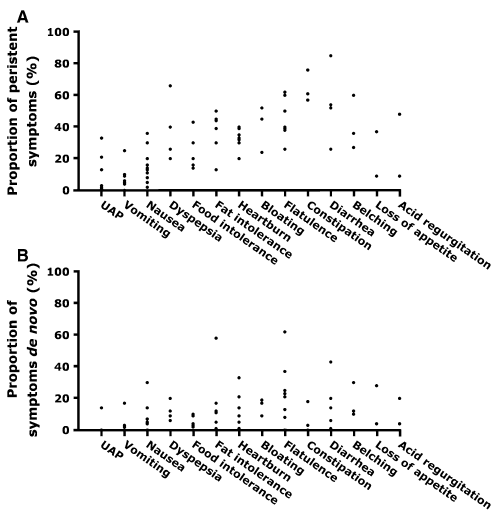 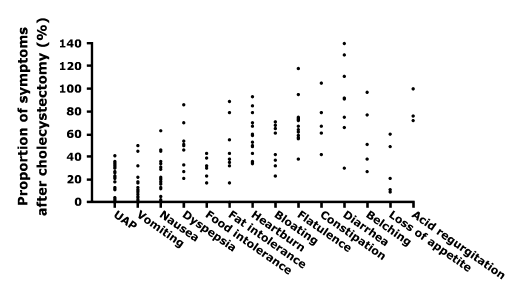 Fig. 2 Proportion of symptoms after cholecystectomy reported in the studies.
Fig. 3 Persistent (a) and de novo (b) symptom proportions reported in 11 studies.
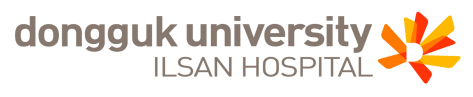 QoL & GI symptoms after cholecystectomy
Wanjura V et al, World J Surg. 2016
Table 4 Individual GIQLI items, study group compared to control group
*Study group, patients after cholecystectomy; Control group, normal healthy people
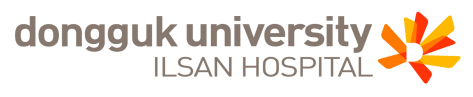 Postcholecystectomy painincidence
Johnson L et al, Clin Gastroenterol Hepatol. 2011
A total of 1008 patients who underwent elective cholecystectomy
RUQ pain after elective cholecystectomy: 41%
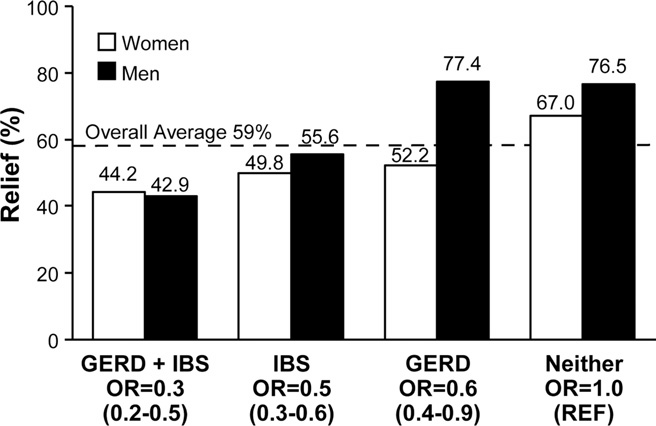 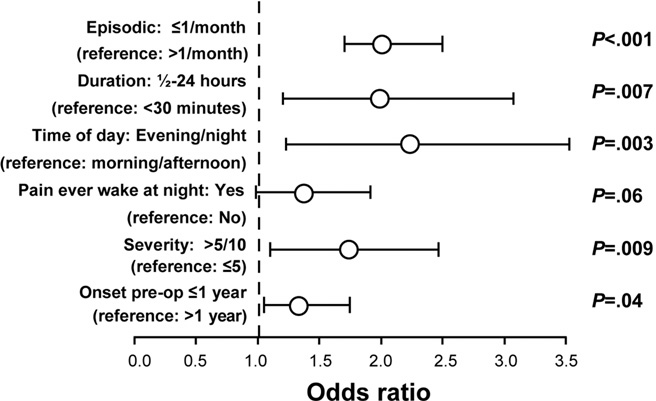 Figure 2. Improving the odds of pain relief after cholecystectomy
Figure 3. IBS or GERD reduce the odds of relief of UAP at 3 and 12months (P < 001).
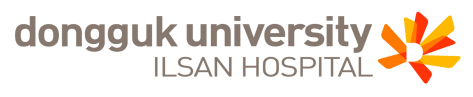 Postcholecystectomy painMedical Treatment- Cisapride
Farup PG et al, Scand J Gastroenterol. 1991
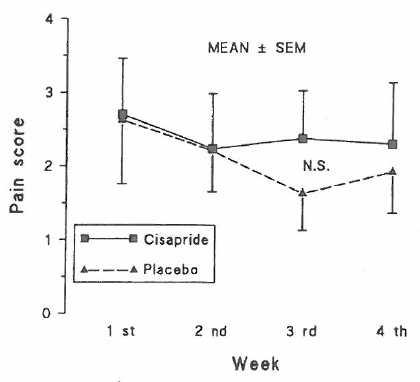 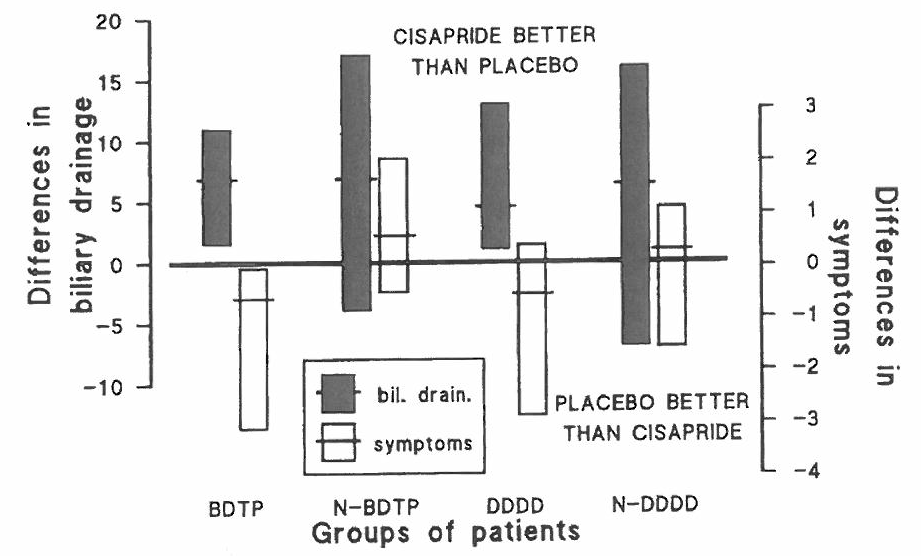 Fig. 1. Mean daily pain score 
           after 4 weeks of treatment
Fig. 2. The differences in symptoms and biliary 
            drainage after 4 weeks of treatment
Cisapride: promote biliary drainage but unfavorable symptomatic effect
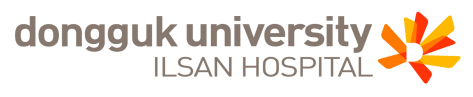 Postcholecystectomy painMedical Treatment- UDCA
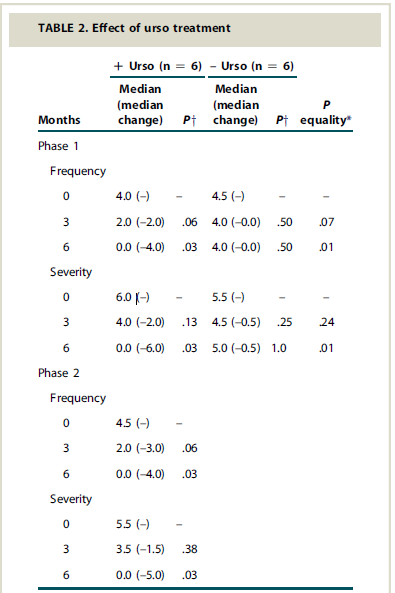 Okoro et al, Gastrointest Endosc. 2008
Microlithiasis: 
Cause for acute pancreatitis 
       in patients with intact GB
a potential cause of 
       postcholecystectomy pain
Postcholecystectomy pain: 
improved or resolved 
       after UDCA treatment
       (oral 300 mg twice each day 
           for about 6 months)
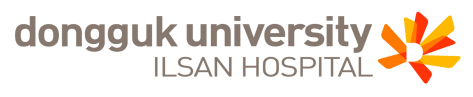 Effects of Rowachol on Prevention of Postcholecystectomy Pain after LC: Prospective multicenter Randomized controlled trial
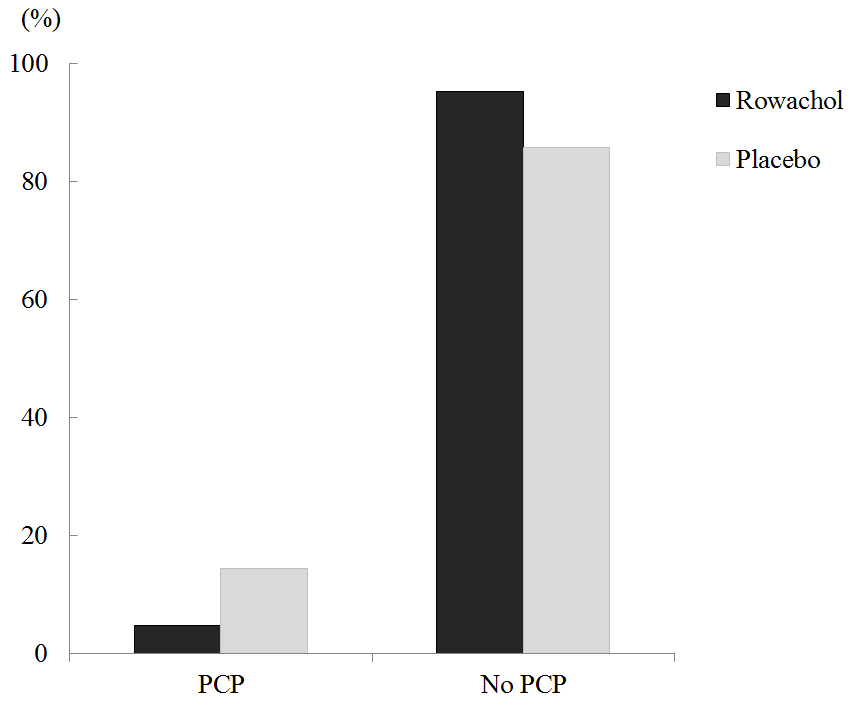 IW Han et al, HPB in press, 2016
P= 0.076
FIGURE 2. Incidence of Abdominal pain 3 months postoperatively
Rowachol might be beneficial for prevention of PCP after laparoscopic cholecystectomy
14.3%
4.7%
Table 6. Multivariate Analysis for Postcholecystectomy Pain 
               at 3 Months Postoperatively
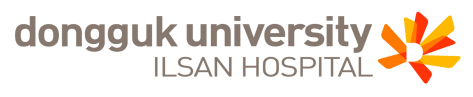 Dyspeptic or Colonic Symptoms
GH Kim et al, J Neurogastroenterol Motil. 2014
Preoperative Dyspeptic symptoms: indigestion, nausea, vomiting, food intolerance, heart burn, acid regurgitation, and loss of appetite
        improved after cholecystectomy
Preoperative Colonic symptoms: diarrhea, and constipation
        still persisted after cholecystectomy
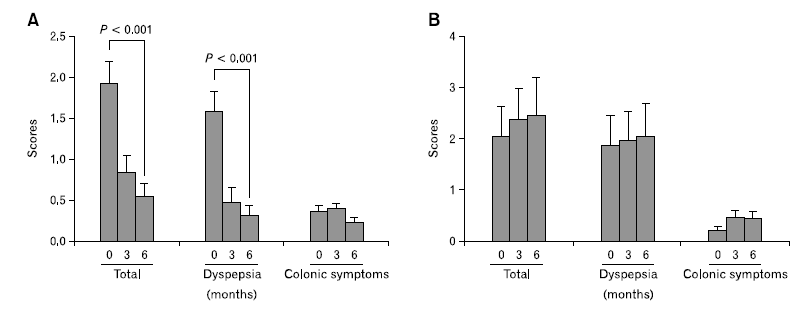 Fig 1. Changes of symptom scores, total, dyspeptic or colonic symptoms, before surgery and at 3 and 6 months after surgery in patients without/ with gastritis
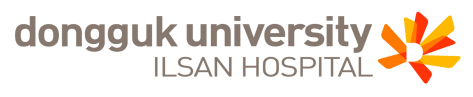 Postcholecystectomy diarrhea
5-20% after cholecystectomy
3-6 watery bowel movements daily
Mechanism: not well known
Increasing bile acid in colon
             Water shift in colon and increase transit time
Mostly recovered 2-3 months after cholecystectomy
Fig 3. Changes during the day in serum values of (A) C4 and (B) FGF19. patients undergone cholecystectomy (open symbols) and not (solid symbols). The arrows show where breakfast and lunch were eaten after taking the 9:00 and 12:00 samples
Serum FGF19: correlated gut transit time
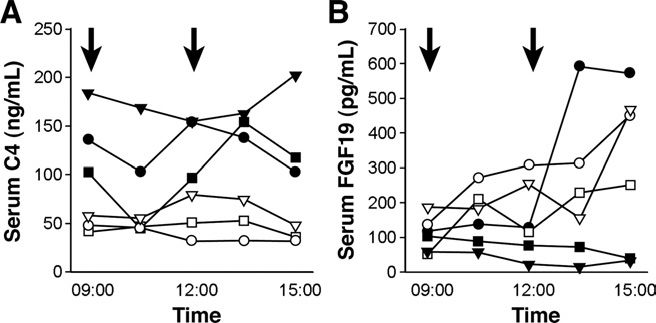 Fort JM et al, Gastroenterology. 1996; Niranjan B et al, Trop Gastroenterol. 2000; 
Sauter GH et al, Am J Gastroenterol. 2002; Walters JR et al, Clin Gastroenterol Hepatol. 2009
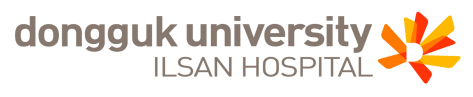 Postcholecystectomy diarrheaRisk factor
Fisher M et al, ANZ J Surg. 2008
Table 2. Multivariate logistic regression model associated with postcholecystectomy diarrhea
PCD was independently associated with younger age, especially <50, and postoperative food intolerance
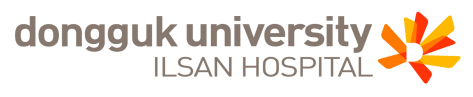 Postcholecystectomy diarrheaMedical Treatment- Systematic Review
Wilcox C et al, Aliment Pharmacol Ther. 2014
Table 2. Medical Treatment for chronic bile acid- induced diarrhea
Bile acid sequestrants (BAS)
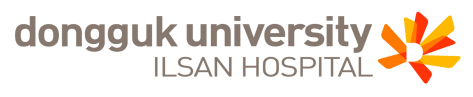 Syndrome?
A set of medical signs and symptoms
Correlated with each other and, often, with a specific disease
Derives from the Greek σύνδρομον, meaning "concurrence"
Multiple Concurrent symptoms!!!
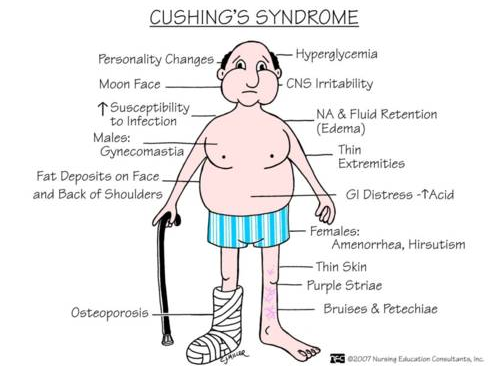 Cushing syndrome
a collection of signs and symptoms due to prolonged exposure to cortisol
 high blood pressure, abdominal obesity, thin arms and legs, reddish stretch marks, a round red face, a fat lump between the shoulders, weak muscles, weak bones, acne, and fragile skin that heals poorly
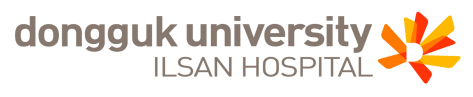 PCS: Symptom Clusters after LC     - Prospective multicenter Study-
IW Han et al, KAHBPA 2015
Factor analysis by Varimax rotation and K-mean methods
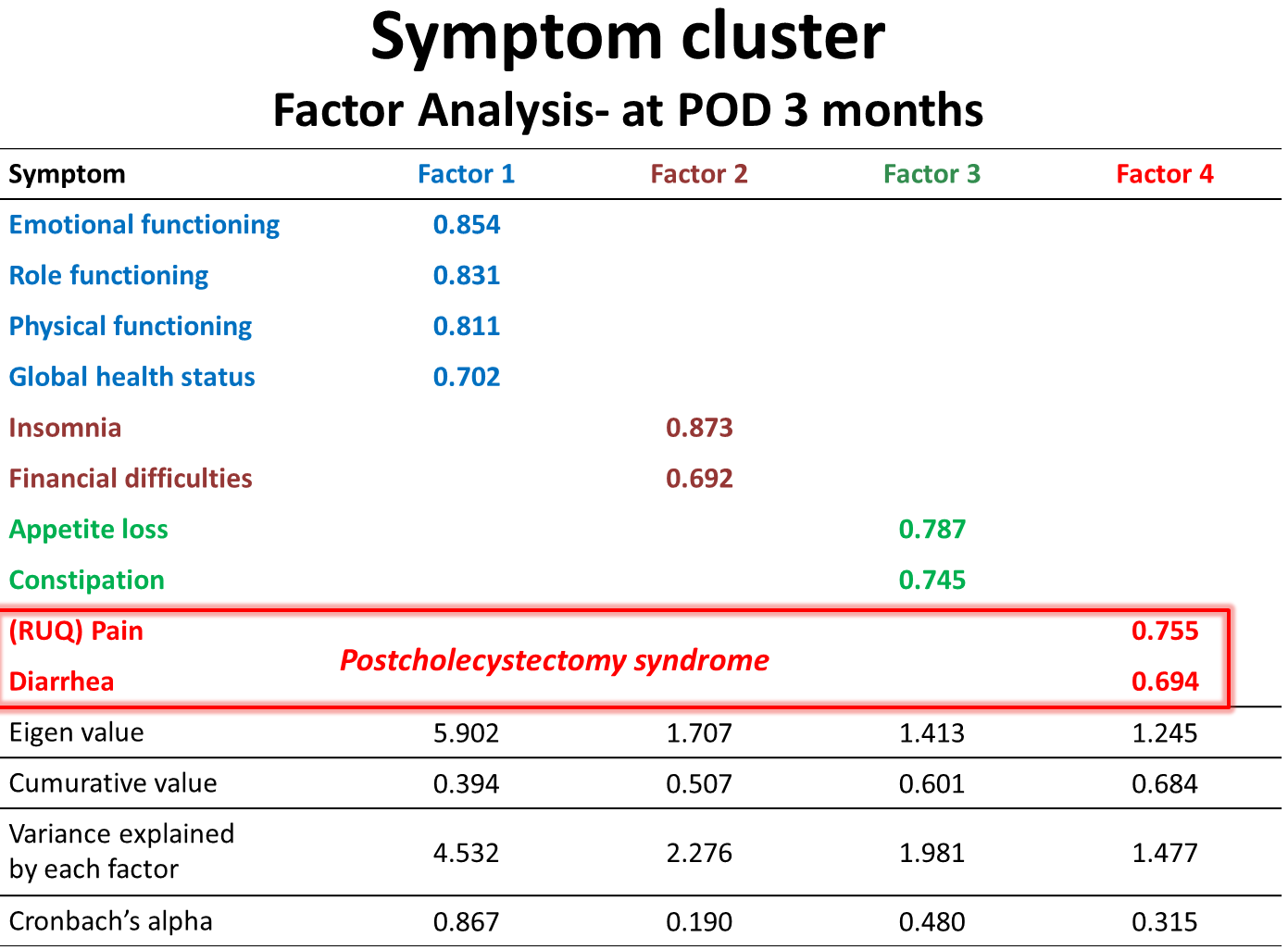 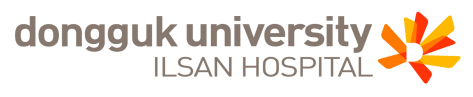 PCS: RUQ pain and Diarrhea Risk factor and Medical Prophylaxis
IW Han et al, KAHBPA 2015
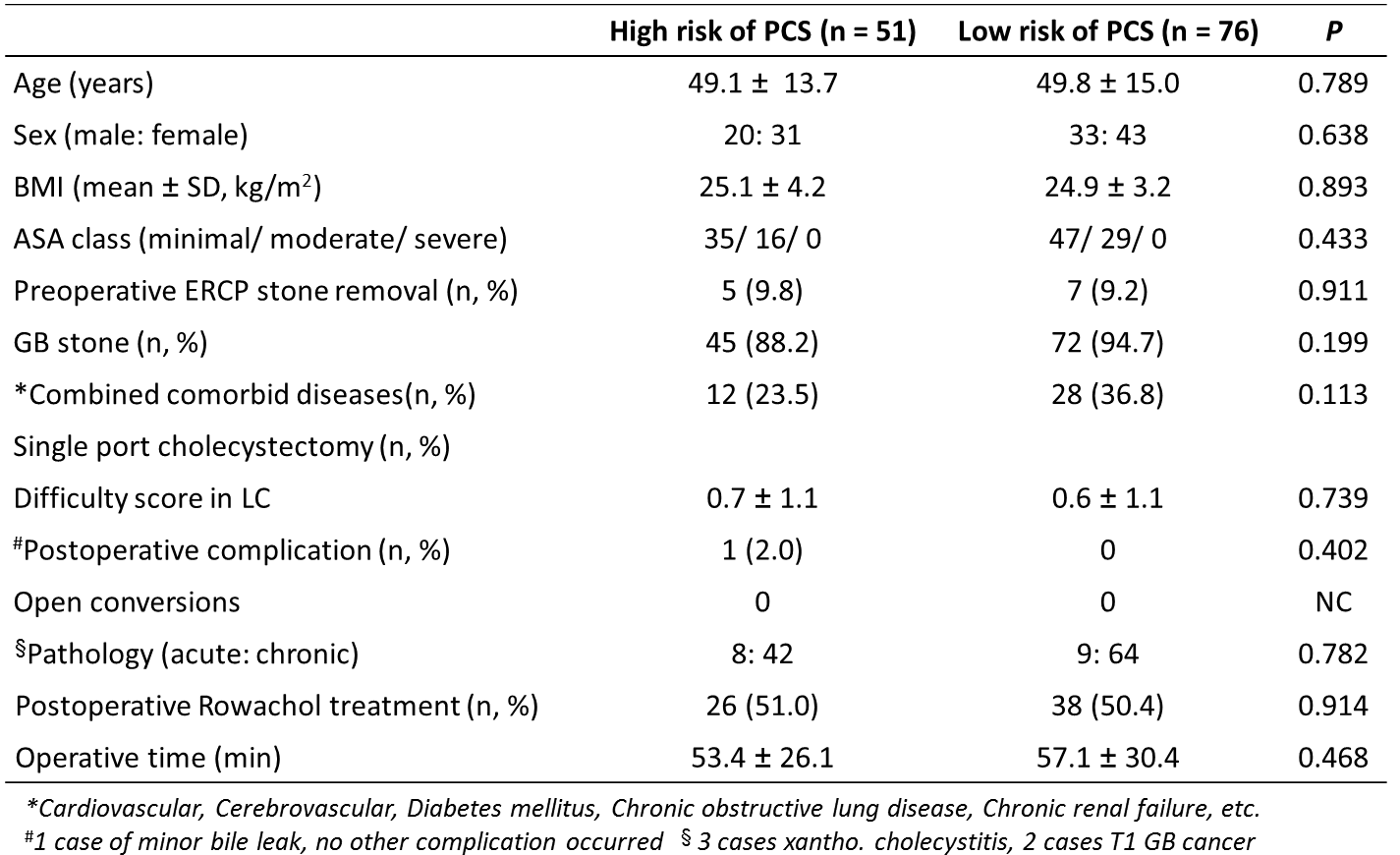  Strategy will be needed for treating both RUQ pain and diarrhea after LC
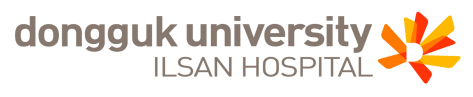 Mail from outlander who has been troubled with PCS
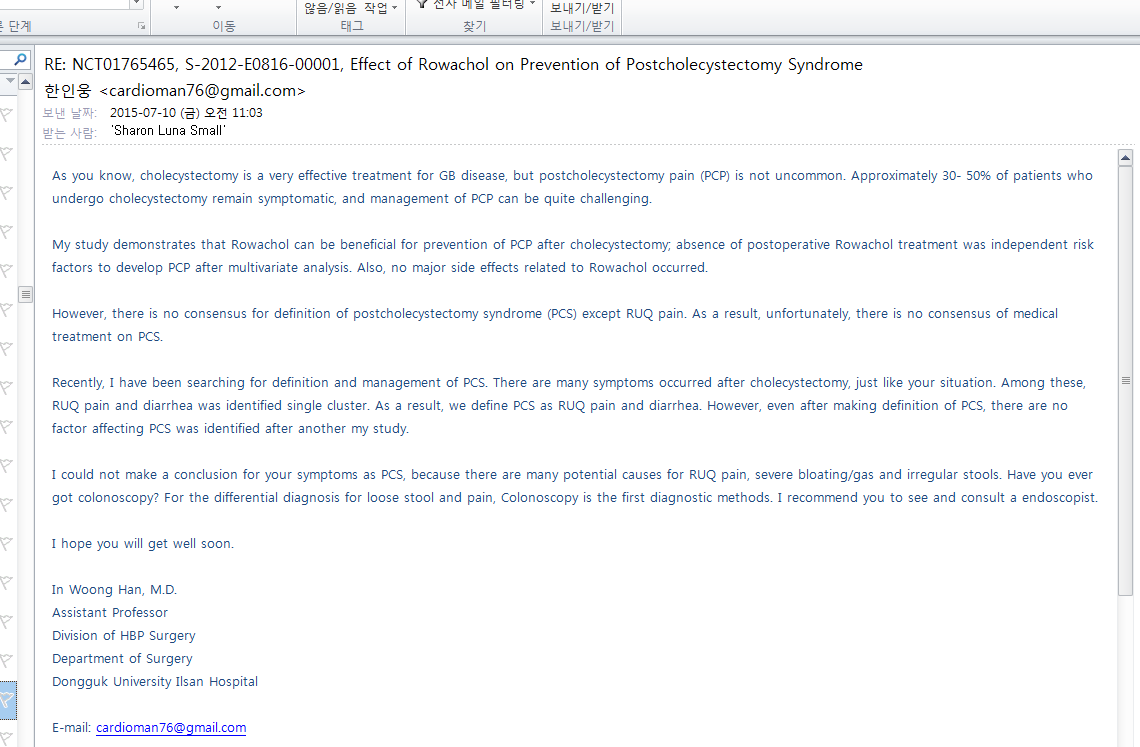 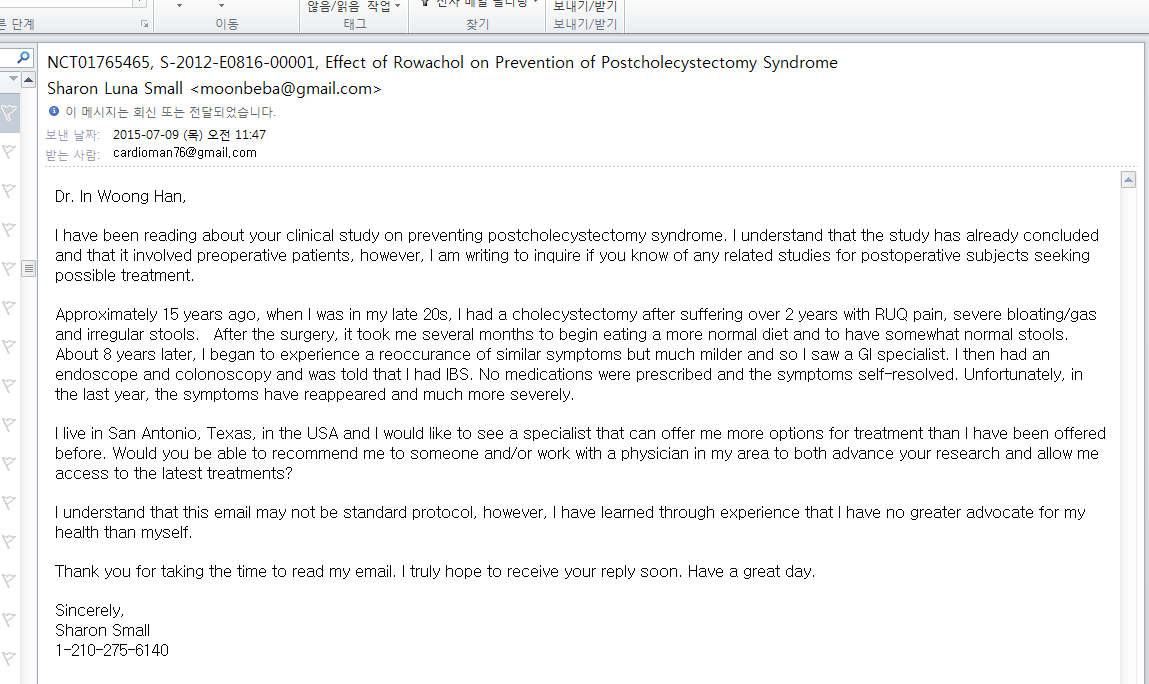 However, there is no consensus for definition of postcholecystectomy syndrome (PCS) except RUQ pain. As a result, unfortunately, there is no consensus of medical treatment on PCS.
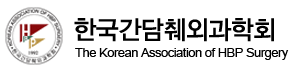 Prospective Multicenter Observational Analysis for Post-cholecystectomy Complication and Development of Predictive Model in Korea
Ongoing trial by KAHBPS and NECA, 2016
Nationwide study in patients with cholecystectomy
Korean version of ACS NSQIP
The Symptomatic evaluation using validated questionnaire
Complication evaluation
Predictive model for complication after cholecystectomy

Dozens of the end-points: symptoms cluster, risk factors, and medical treatment  for PCS
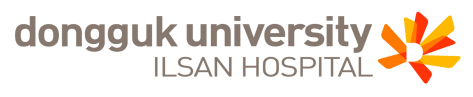 Take Home Message
Symptoms of PCS: various
RUQ pain, diarrhea, etc
Ongoing prospective study for Complications after cholecystectomy- Korean NSQIP by KAHBPS
Management of PCS: according to each diagnosis 
Medical Treatment of PCS: 
Choleretic drug might be beneficial for pains
Bile acid sequestrants are useful to diarrhea 
More study will be needed for multiple symptoms